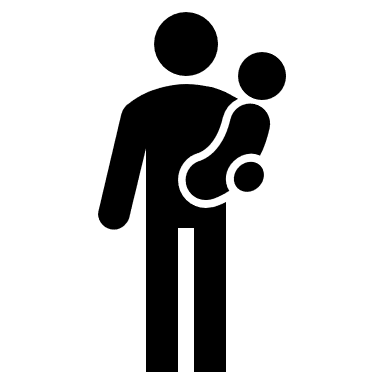 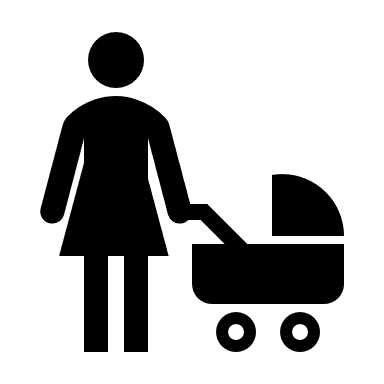 EMCH Drop in sessionsSeptember 20 & 27th 2023
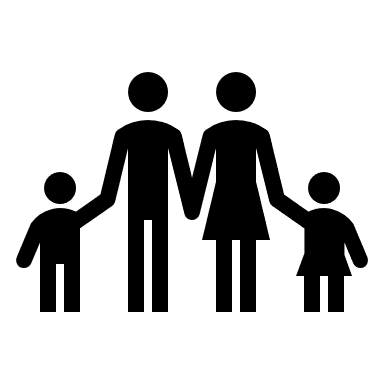 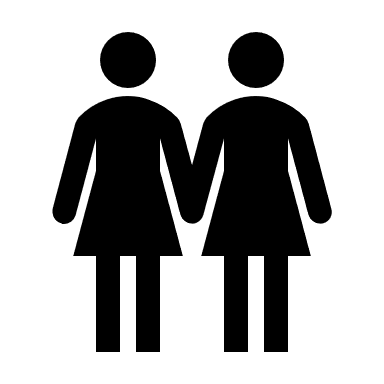 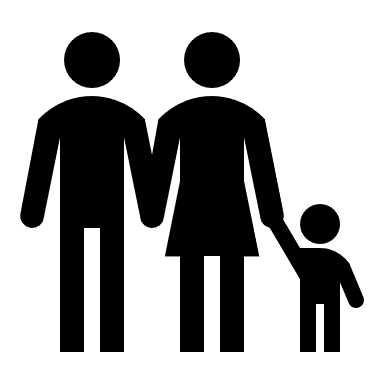 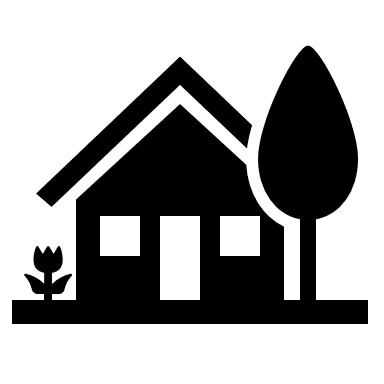 Follow up from EMCH webinar
Any questions or topics you would like me to go over or discuss further
[Speaker Notes: I have the slides available to share and use again.]
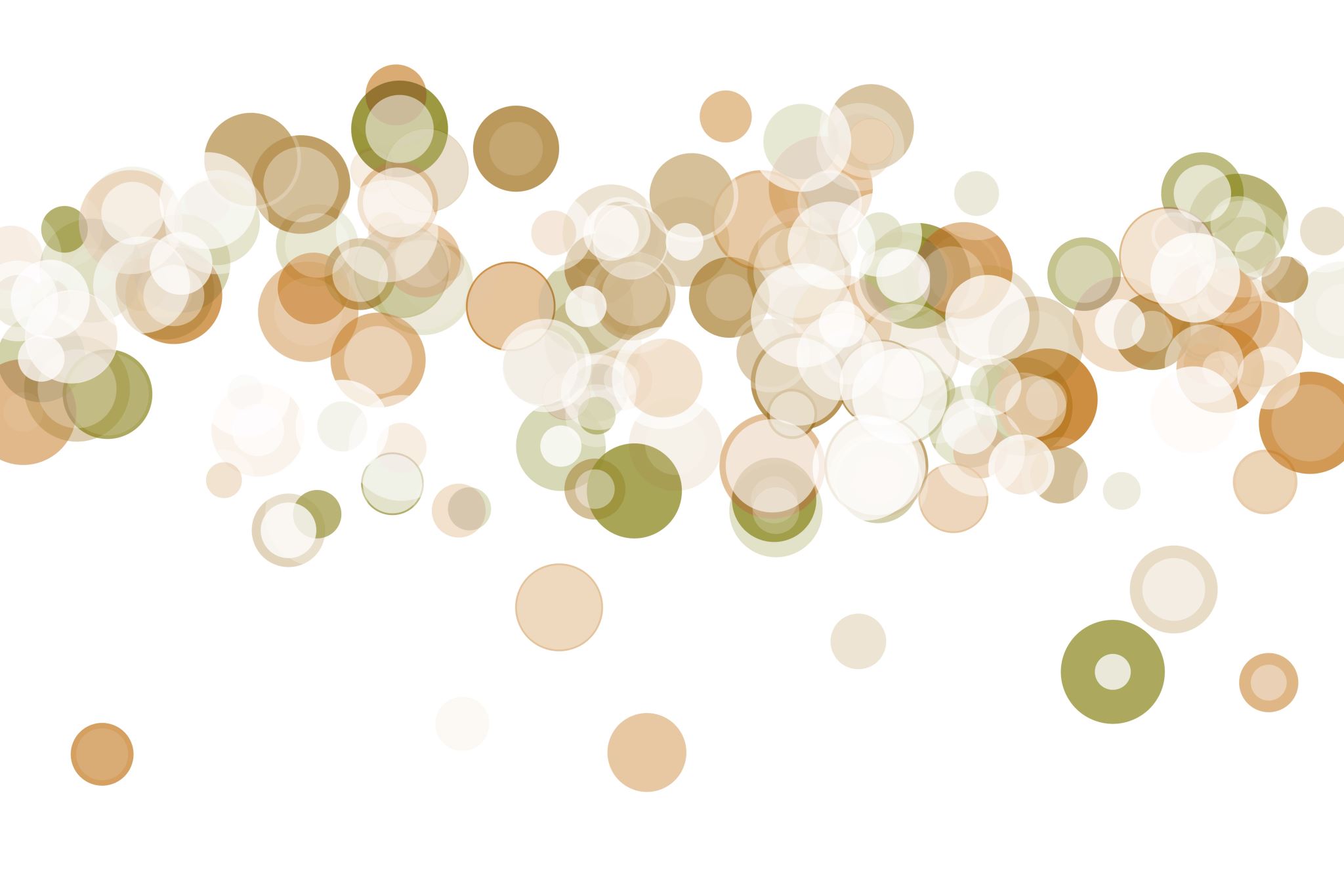 How can I check my EMCH Case load?
CDIS home page
General
Programs Active List
Program: Enhanced MCH
Site: All
Clinician: your name
View
Search
Print List (option)
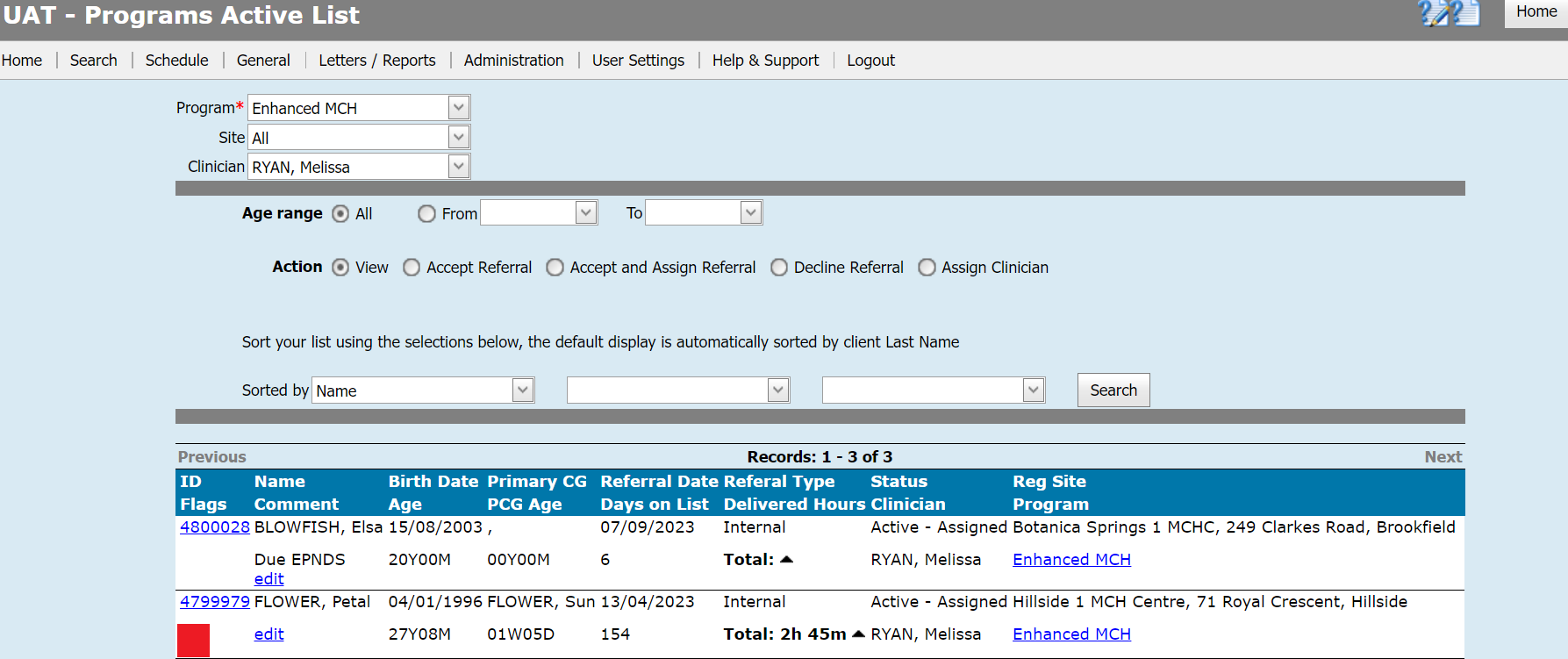 Integrated Programs Reporting - EMCH
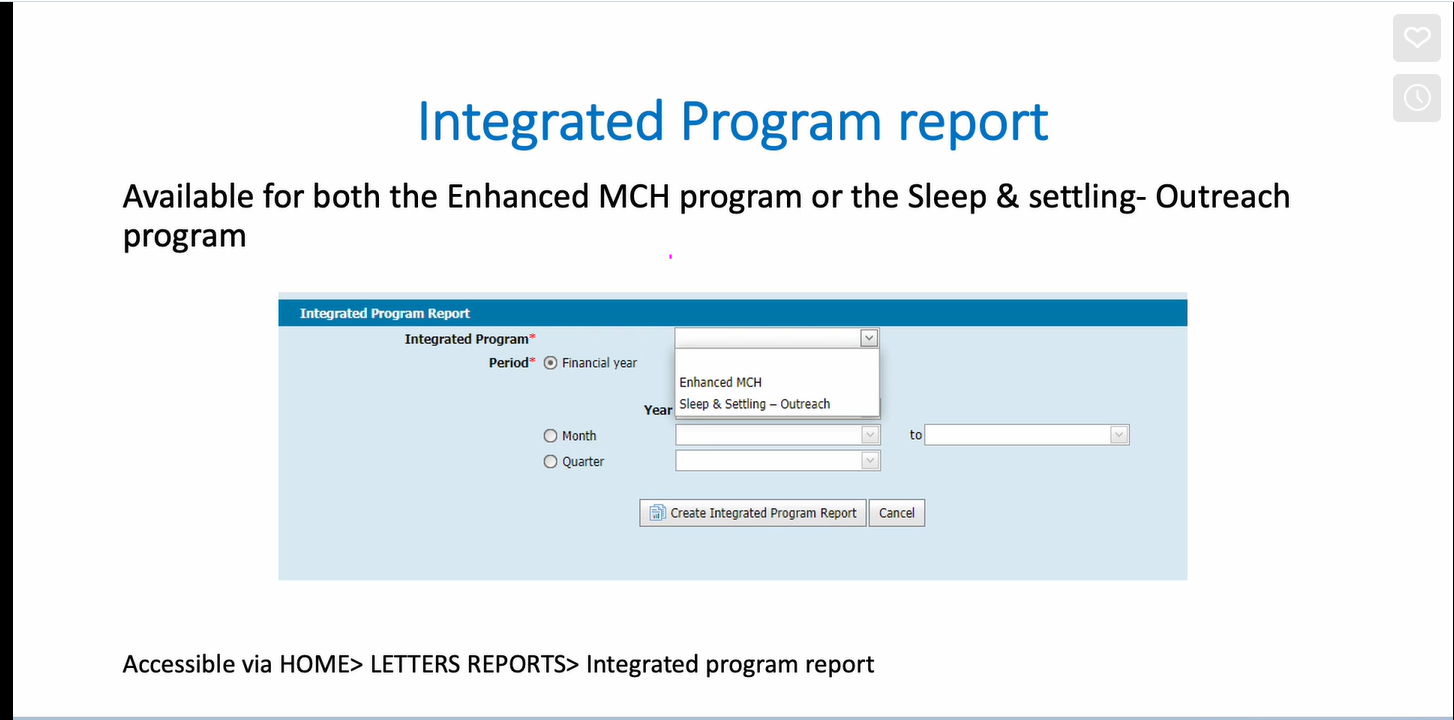 [Speaker Notes: How to run a EMCH report]
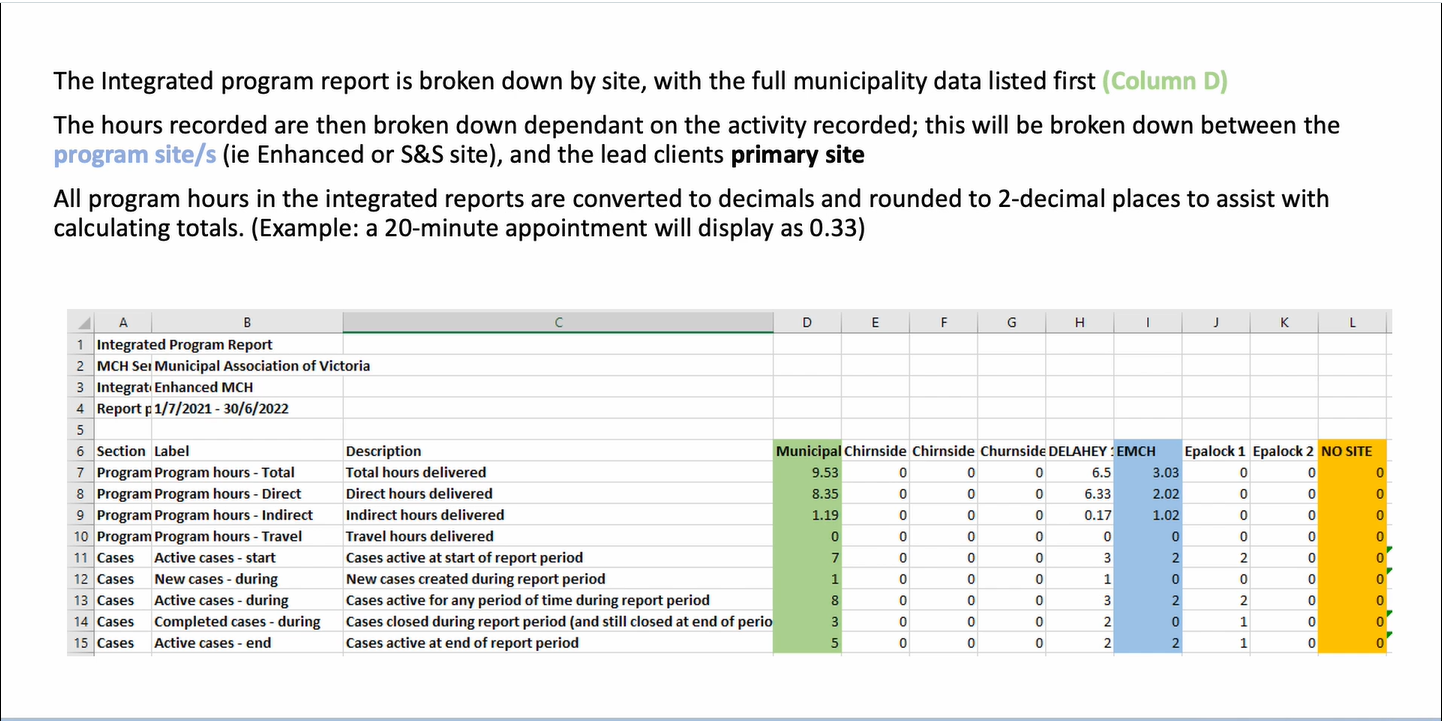 [Speaker Notes: This is what a report looks like]
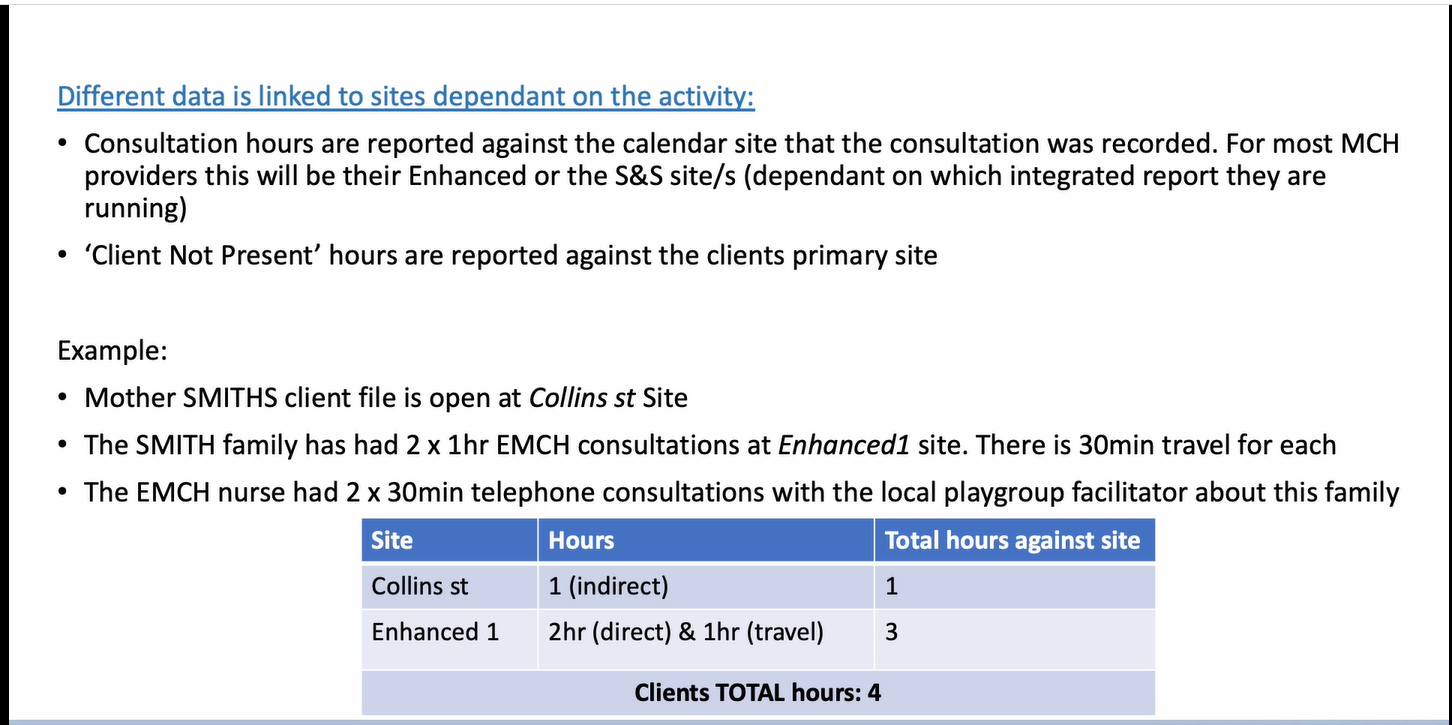 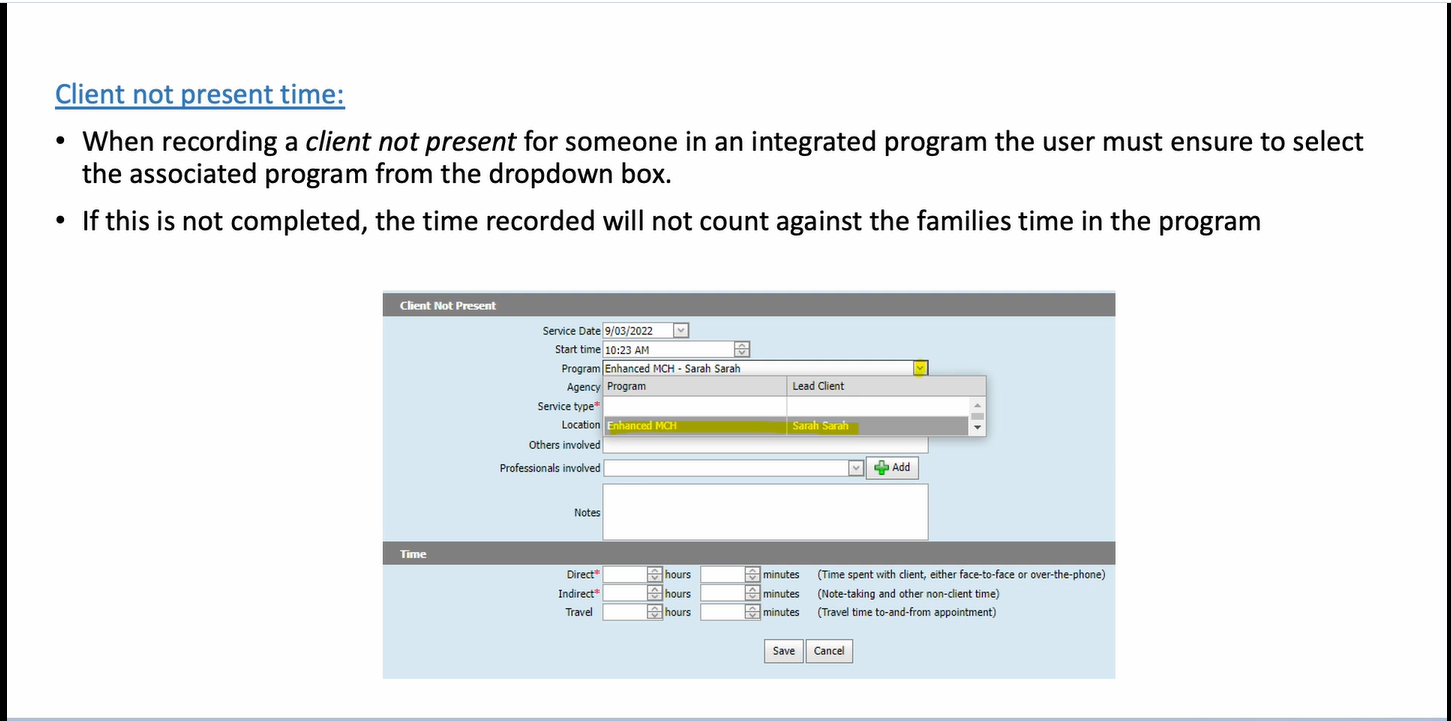 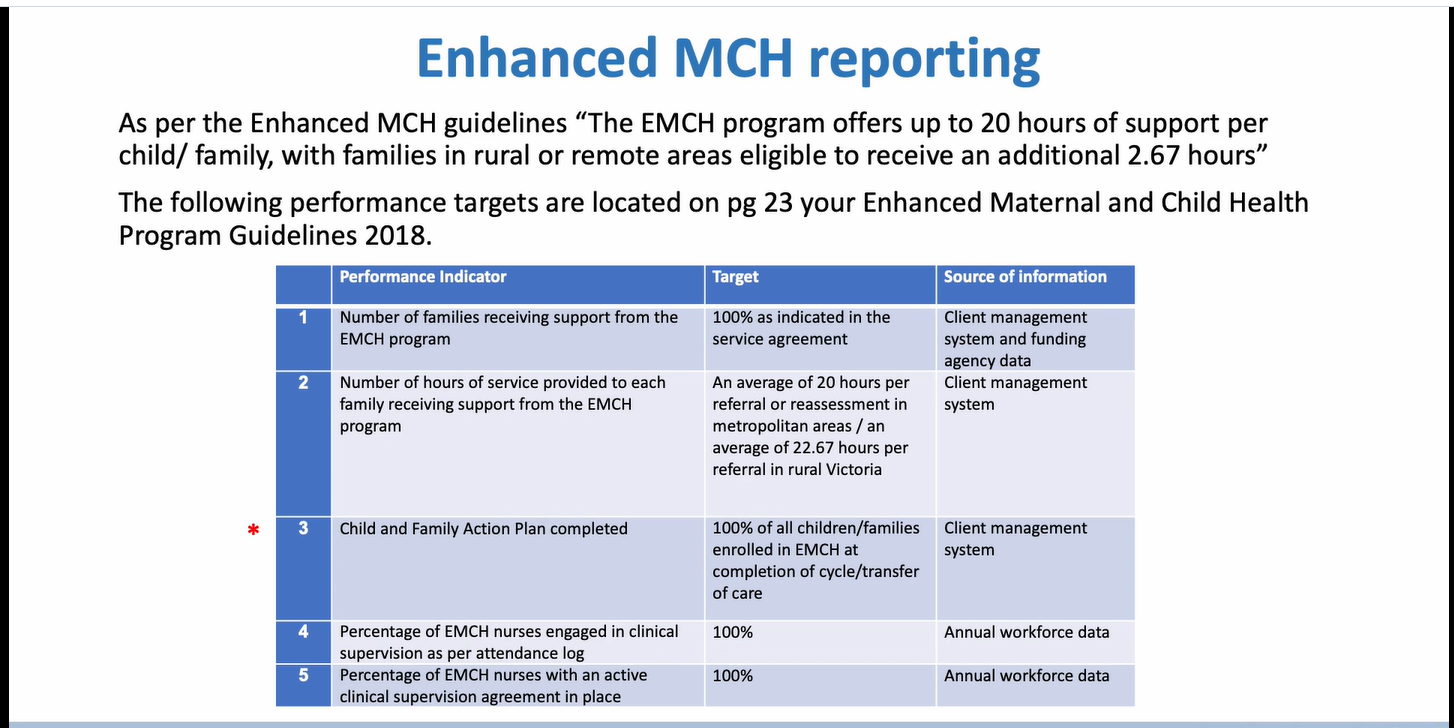 [Speaker Notes: Integrated report covers performance measures 1 and 2. 
All reporting requirements will be included in the new system – we don’t anticipate any additional reporting to be added to CDIS.]
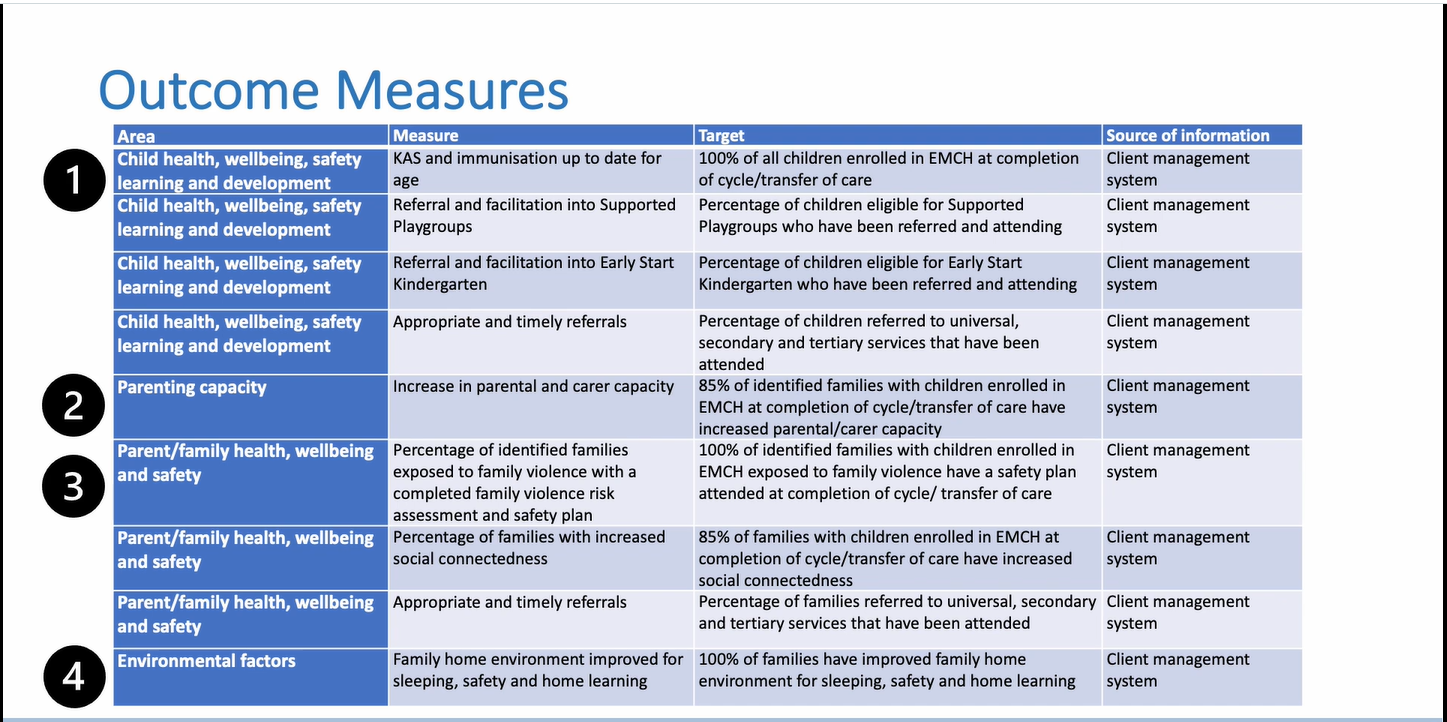 [Speaker Notes: Outcome measures for children and families are measured in the 4 key areas outlined here. These are reflected in the families' goals established in the CFAP
Each LGA is required to monitor and collate these outcome measures.
PG 24 EMCH guidelines]
EMCH Guidelines (2017) Appendix 3
[Speaker Notes: Child and Family Outcomes – Appendix 3 in the EMCH guidelines.
Linking the outcome goals to the risk factors.]
Case Scenarios – EMCH Guidelines Appendix 5
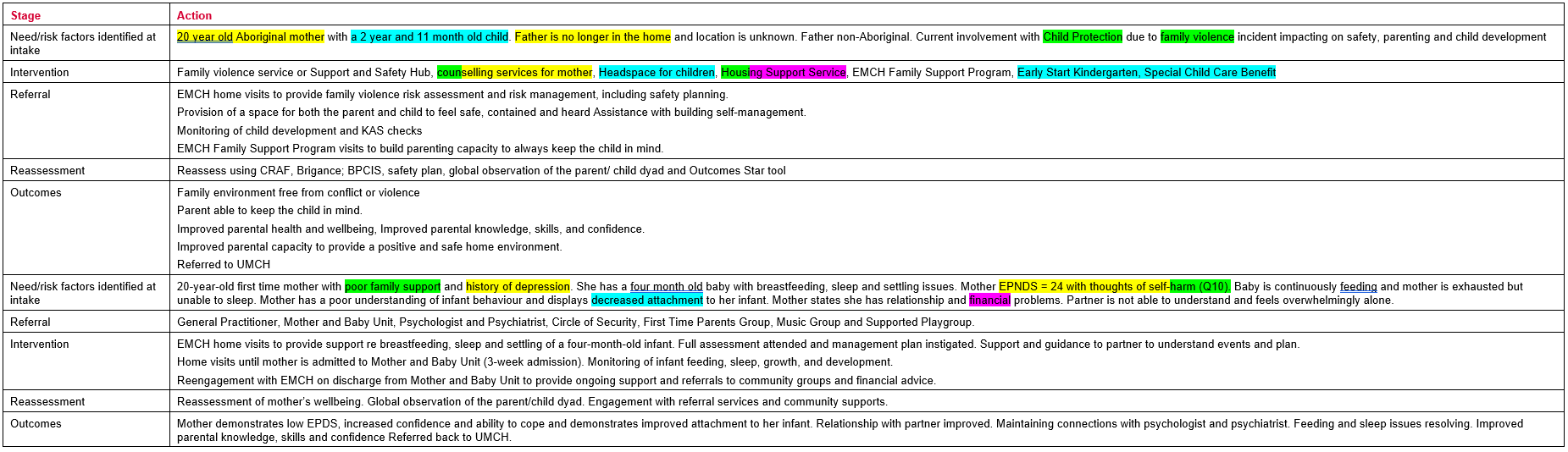 [Speaker Notes: Just to demonstrate the area of needs/risks how they align with the goals/outcomes.]
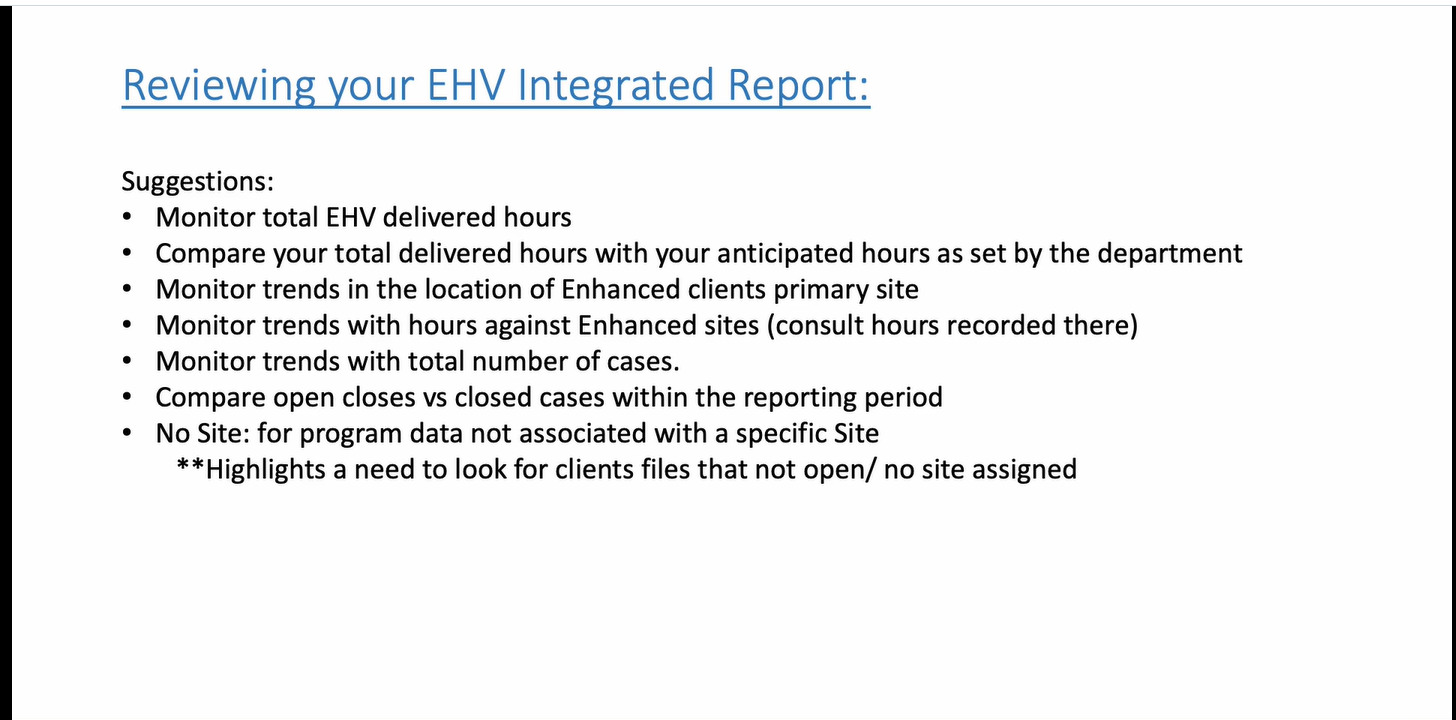 [Speaker Notes: Just some ideas – this is more directed at Leadership but very aware for regional and rural EMCHN will be doing this and analysing the data]
Resources
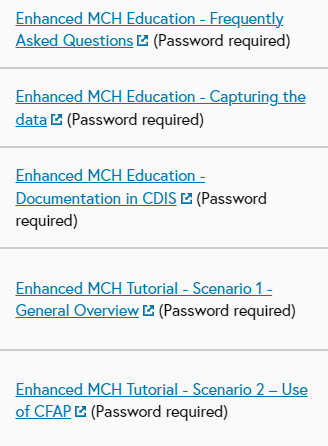 MAV MCH Resource page EMCH Education and New reports vimeos (password cdis)
https://www.mav.asn.au/what-we-do/policy-advocacy/social-community/children-youth-family/maternal-and-child-health-children-0-6-years/maternal-and-child-health-resources#top

Enhanced MCH Program Guidelines https://www.health.vic.gov.au/publications/enhanced-maternal-and-child-health-program-guidelines
CDIS Enhanced MCH Guide https://www.health.vic.gov.au/maternal-child-health/child-development-information-system?rid=212753
[Speaker Notes: Also referencing the EMCH education Vimeos on the MAV MCH Resource page website
These are a great resource for orientating new EMCH Team members]
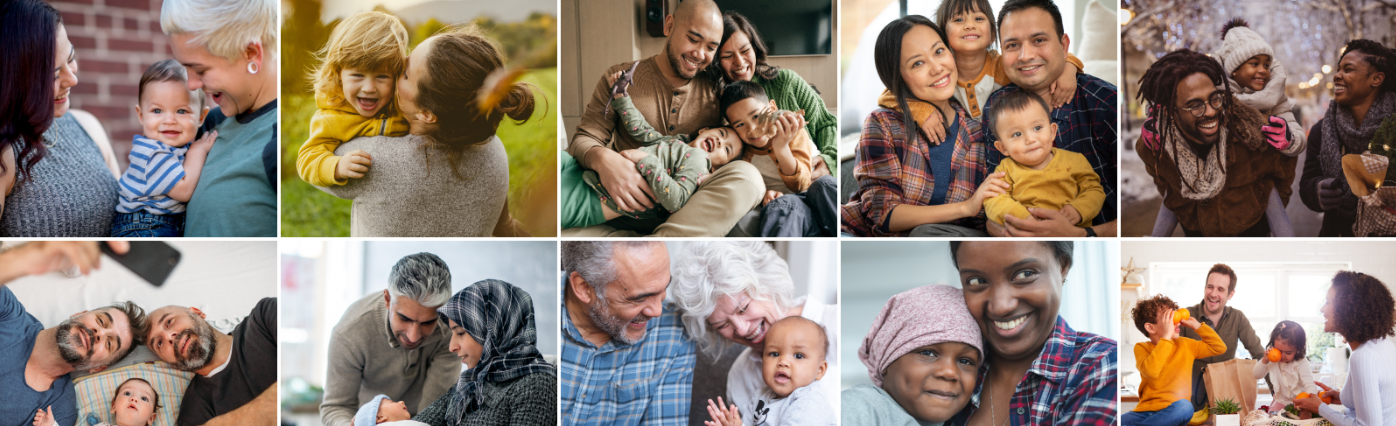 Lastly, I just want to acknowledge the valuable work you do every day with families facing vulnerabilities.  It is important to remember to meet the family on their journey.  With your experience you may be able to see what supports families need but remember they may not see what you see – goals should be established in partnership with the family identifying their own needs.
Don’t underestimate the small things you do every day:
The connection you make with the family
The role modelling when making eye contact and talking to a baby; playing and interacting with a toddler.
Remember you may be the best experience this family have that day.